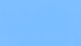 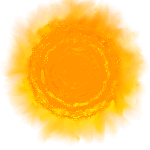 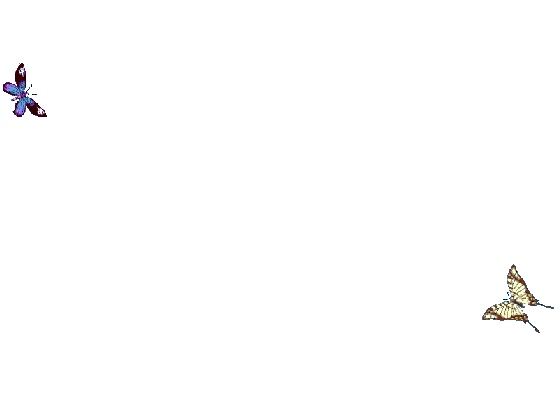 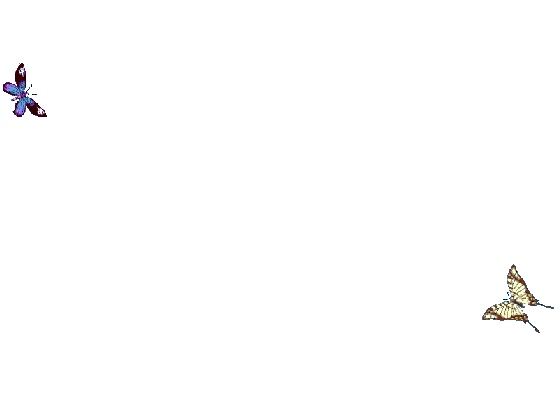 আজকের পাঠে সবাইকে
শুভেচ্ছা
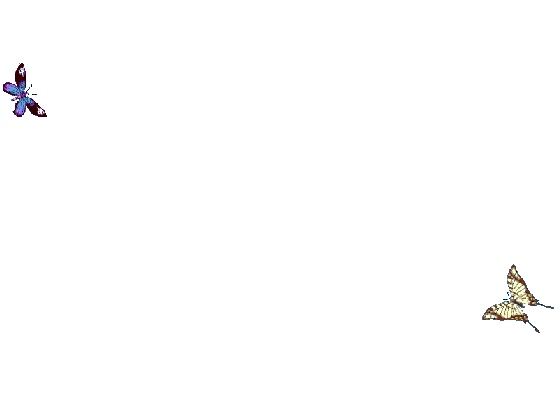 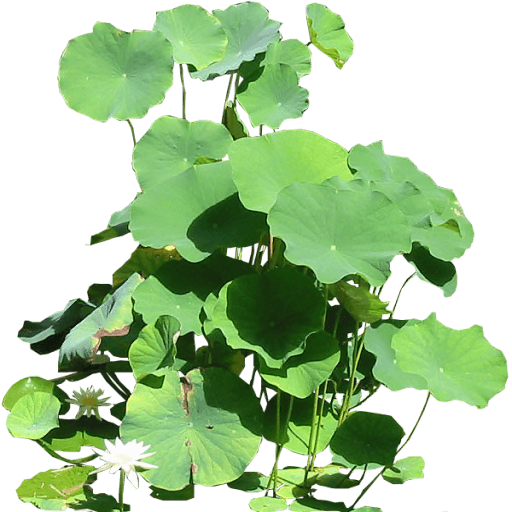 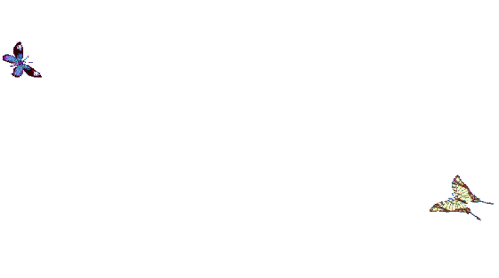 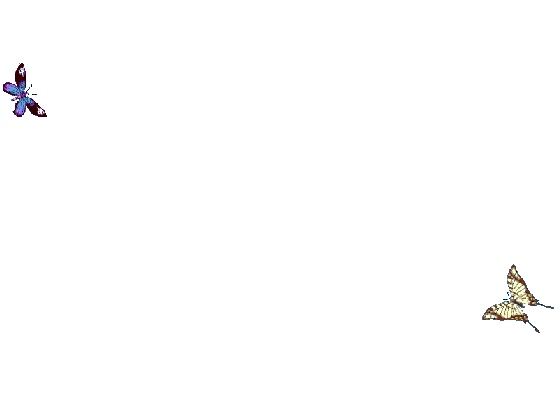 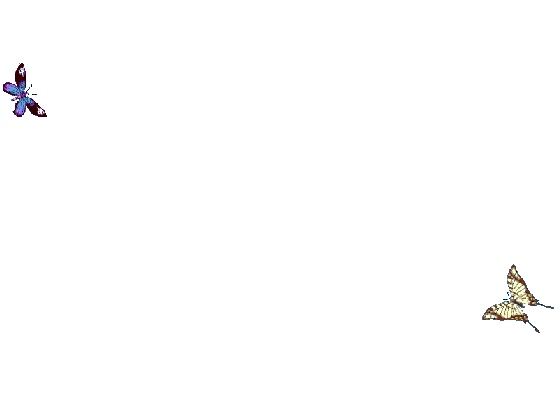 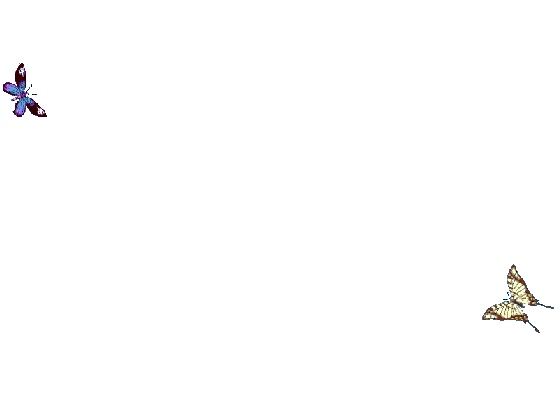 পরিচিতি
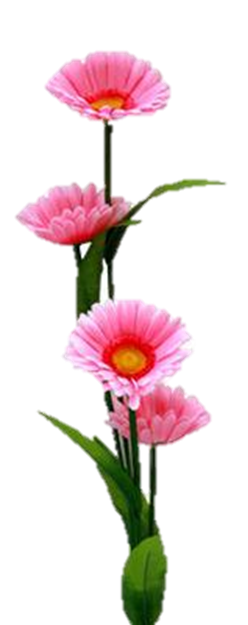 বিষয়ঃ প্রাথমিক বিজ্ঞান
শ্রেণি: তৃতীয়
অধ্যায়: 4 (জীবনের জন্য পানি)
পাঠ- পানির উৎস
সময়: ৪৫ মিনিট
দীপিকা বিশ্বাস
সহকারী শিক্ষক
মশান সরকারি প্রাথমিক বিদ্যালয়
মিরপুর, কুষ্টিয়া।
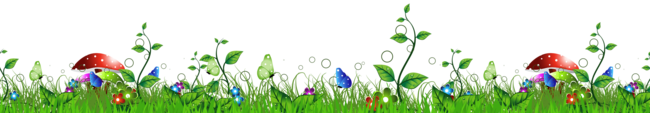 আমরা একটা ভিডিও দেখি ।
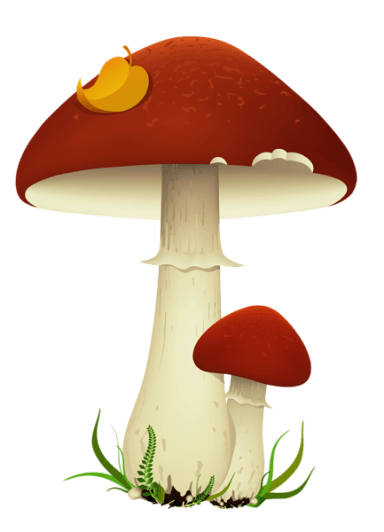 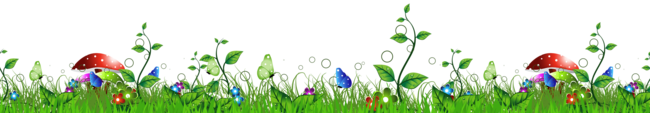 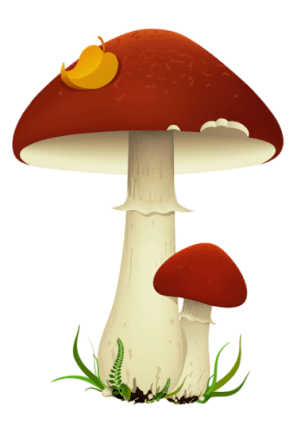 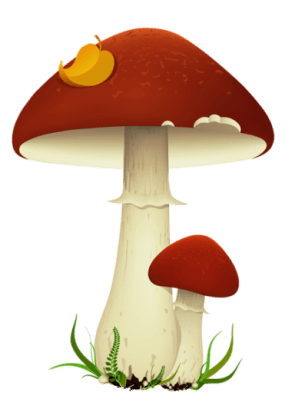 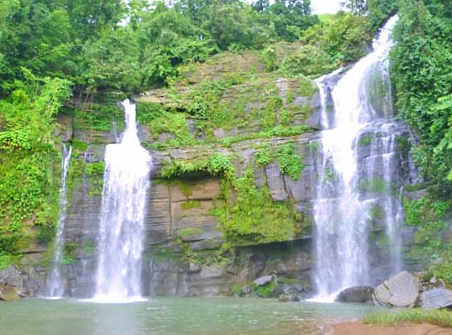 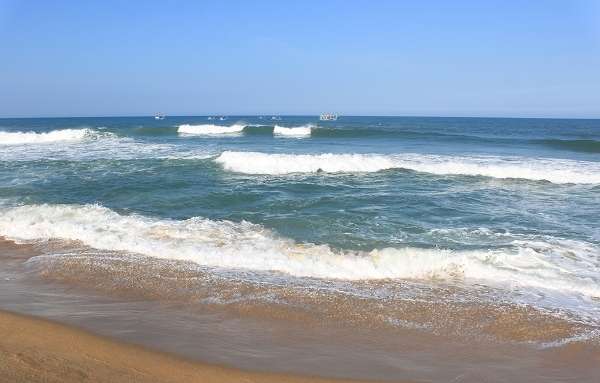 ঝর্ণার পানি
সাগরের পানি
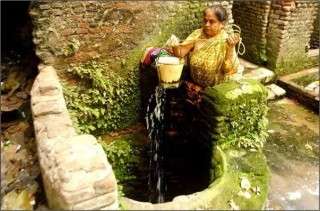 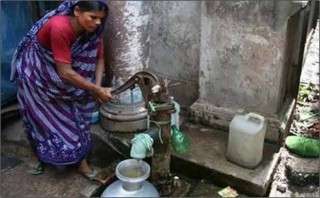 নলকুপের পানি
কূয়ার পানি
বলতো, আজ আমরা কী নিয়ে পড়ব?
নিবিড় ভাবে পর্যবেক্ষন কর
আজ আমরা পড়ব
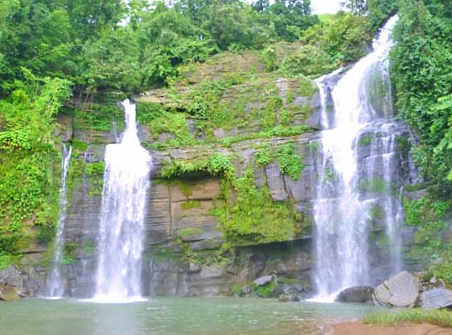 পানির উৎস
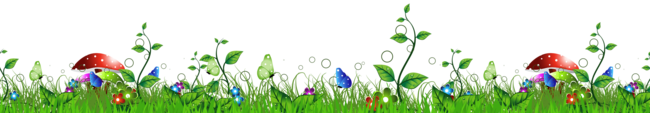 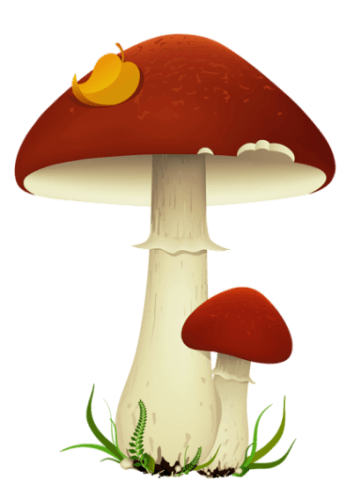 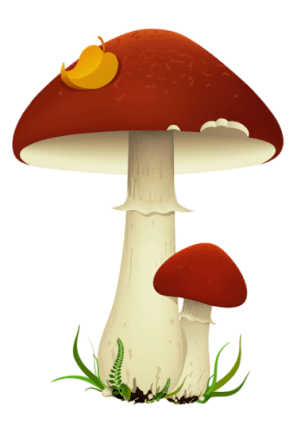 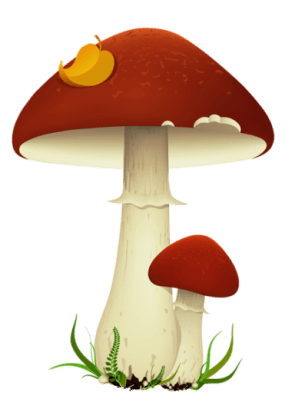 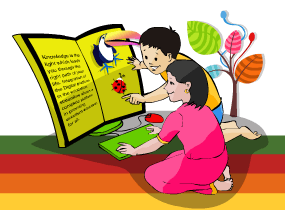 শিখনফল
3.1.1 পানির উৎসসমুহ  চিহ্নিত  করতে পারবে  ।
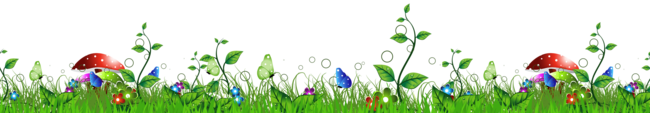 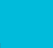 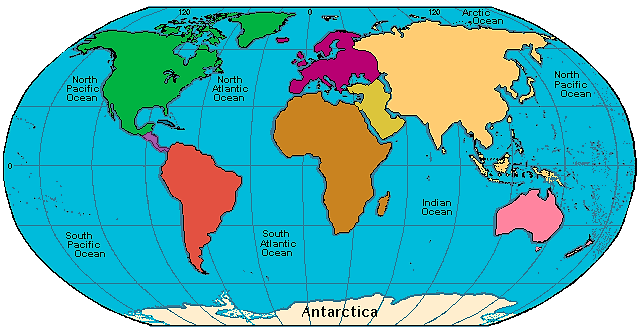 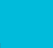 পানি
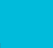 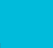 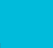 পানি
পানি
পানি
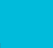 পানি
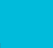 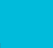 পানি
উপরের ছবিতে কী দেখতে পাচ্ছো ?
এটা পৃথিবীর মানচিত্র
পৃথিবীর উপরিভাগের চার ভাগের প্রায় তিন ভাগই পানি।
আমাদের পৃথিবী মাটি ও পানিতে ঢাকা।
আমরা একটি দলগত কাজ করবো
পূর্বজ্ঞান যাচাই
প্রশ্ন: পানি আমরা কোন কোন উৎস থেকে পাই ?
পানির উৎস
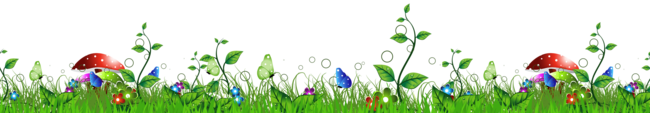 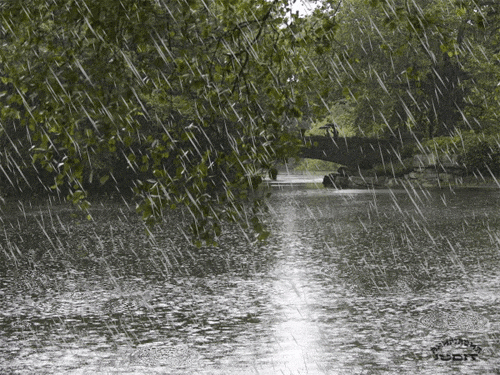 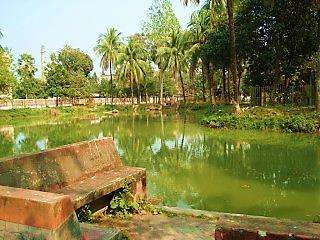 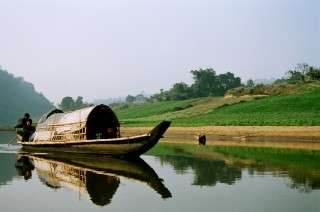 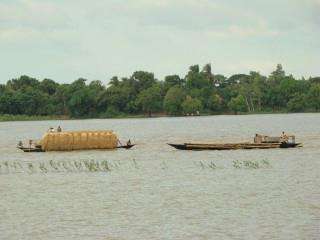 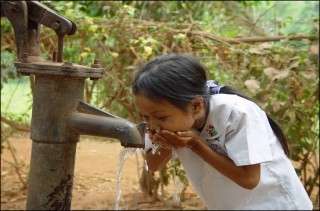 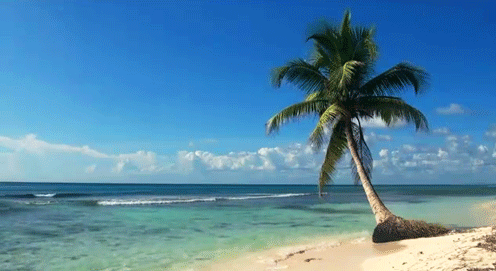 পানির উৎসগুলোকে দুই ভাগে ভাগ করা যায়:
 প্রাকৃতিক উৎস এবং মানুষের তৈরি উৎস
বিভিন্ন ধরনের পানির উৎস
উপরের ছবিতে কী দেখতে পাচ্ছো ?
পানির এই উৎস গুলোকে কয় ভাগে ভাগ করা যায় ?
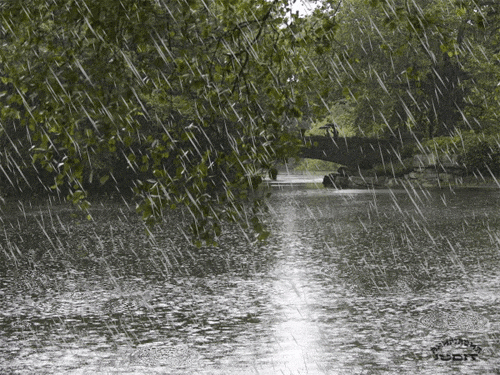 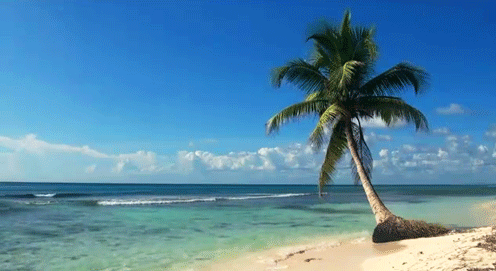 বৃষ্টির পানি
সাগর
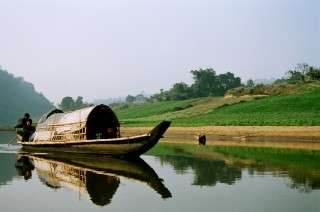 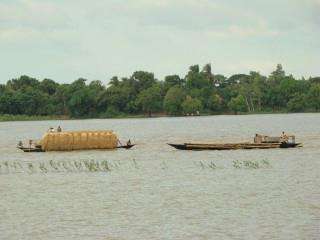 বিল
নদী
যে উৎসগুলো প্রাকৃতিক ভাবে তৈরি হয়েছে সেগুলোকে পানির প্রাকৃতিক উৎস বলে।
এই উৎস গুলোকে আমরা কোন ধরনের উৎস বলতে পারি ?
উপরের ছবিতে কী দেখতে পাচ্ছো ?
এগুলো পানির প্রাকৃতিক উৎস
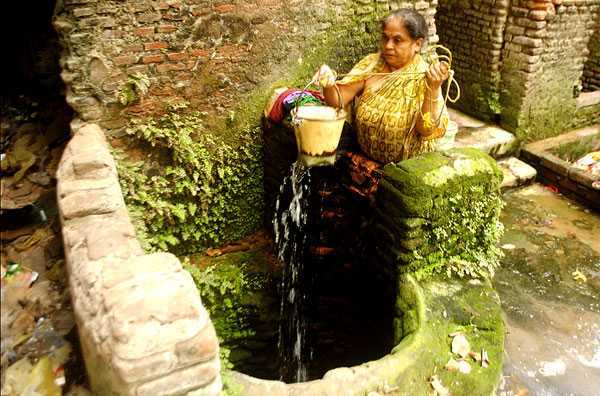 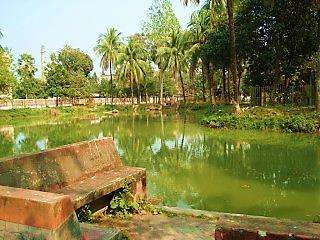 পুকুর
কুয়া
যে উৎসগুলো মানুষের দ্বারা তৈরি হয়েছে সেগুলোকে মানুষের তৈরি পানির উৎস বলে।
এ গুলো মানুষের তৈরি পানির উৎস
ছবিতে কী দেখা যাচ্ছে ?
এই উৎস গুলোকে আমরা কোন ধরনের উৎস বলতে পারি ?
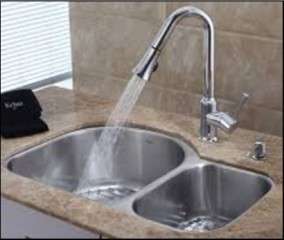 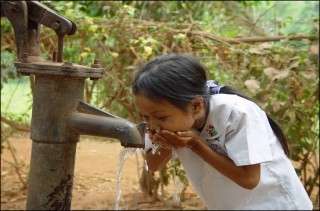 নলকূপ
পানির কল
নলকূপ, পানির কল ইত্যাদি  মানুষের তৈরি পানির উৎস
দলগত কাজ
নিচের ছকে 5টি উৎসের করে  নাম লিখ
মানুষের তৈরি পানির
দল : 2
দল : 1
প্রাকৃতিক উৎস
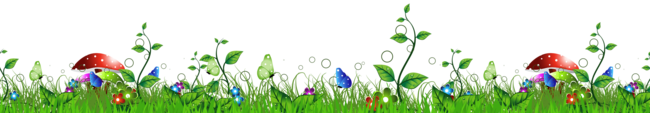 বইয়ের সাথে সংযোগ স্থাপন
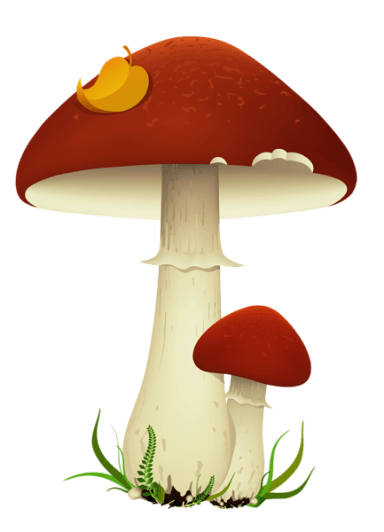 এখন পাঠ্য বইয়ের 23 নং পৃষ্ঠায় কি আছে আমরা একটু দেখি
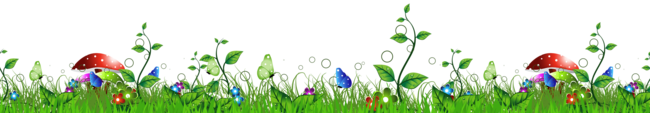 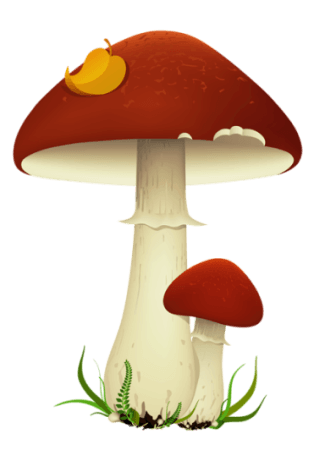 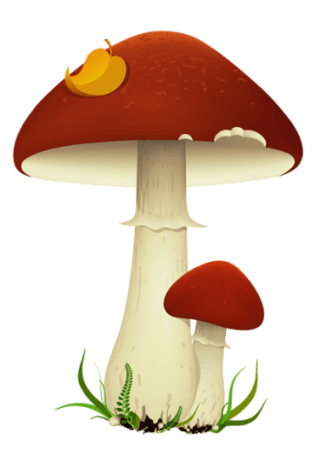 জোড়ায় কাজ
পানির উৎসগুলোকে -------- ভাগে  ভাগ করা হয় ।
দুই
নদ-নদী, খাল-বিল ইত্যাদি পানির -------------উৎস ।
প্রাকৃতিক
পানির কল , নলকূপ পানির ------------------------- উৎস ।
মানুষের তৈরি পানির
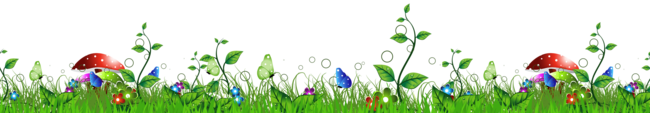 সঠিক উত্তরটি বোর্ডে এসে লেখ
মূল্যায়ন
সঠিক উত্তর: 
দুই
ভুল উত্তর
পানির উৎস গুলোকে কত ভাগে ভাগ করা যায় ?

খ. দুই
ক. এক
ঘ. চার
গ. তিন
উত্তরের অপশনগুলোতে ক্লিক কর
সঠিক উত্তরটি বোর্ডে এসে লেখ ।
মূল্যায়ন
সঠিক উত্তর: 
নলকূপ
ভুল উত্তর
কোনটি পানির মানুষের তৈরি উৎস ?

খ. নদী
ক. নলকূপ
ঘ. বৃষ্টির পানি
গ. সাগর
উত্তরের অপশনগুলোতে ক্লিক কর ।
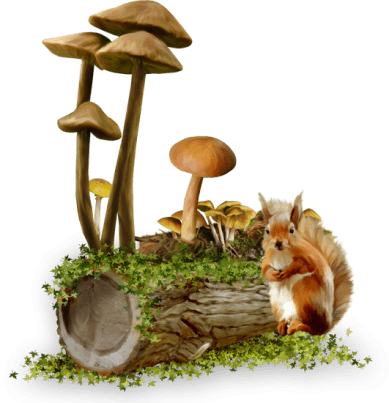 মূল্যায়ন
পানির ৫টি উৎসের নাম লেখ । 
 পানির উৎস গুলোকে কয় ভাগে ভাগ করা যায় ? ও কী কী
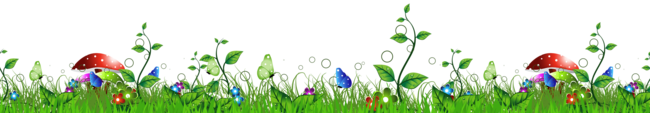 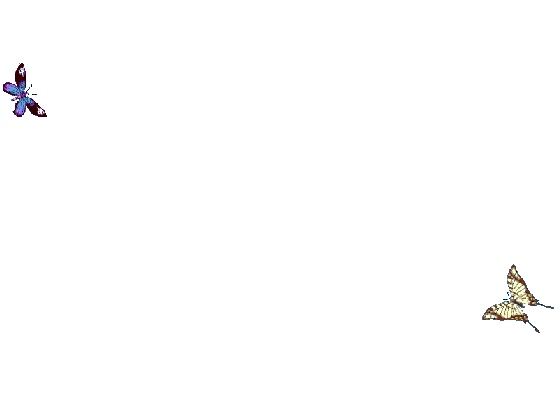 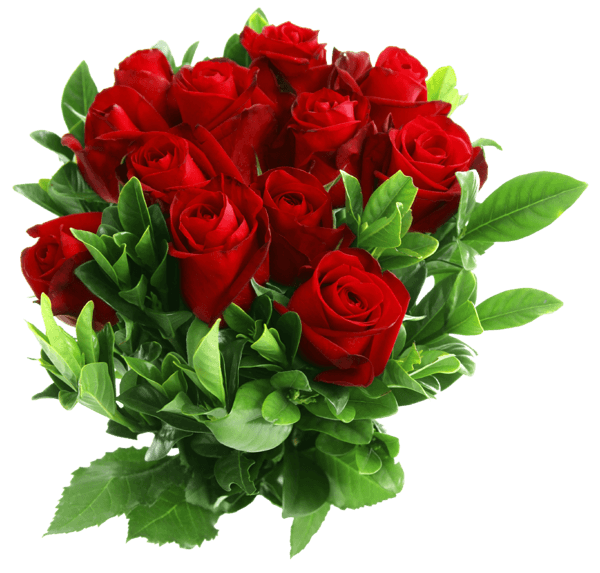 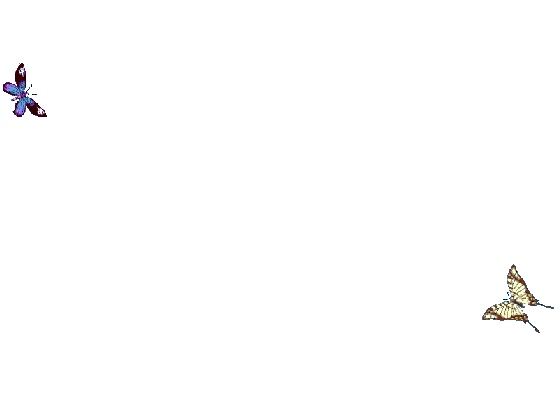 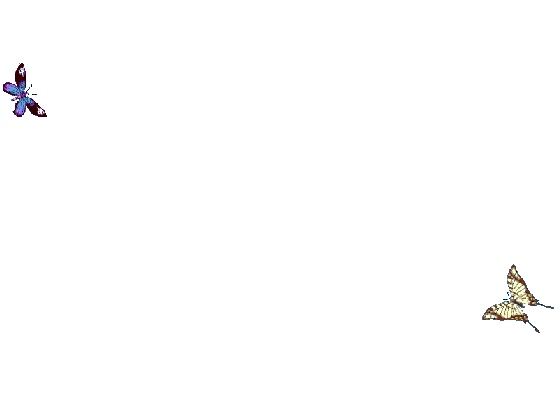 ধন্যবাদ
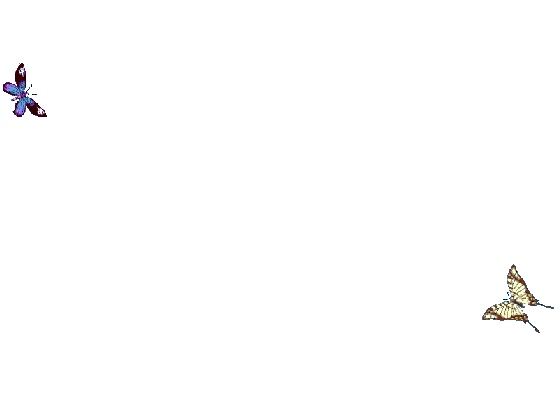 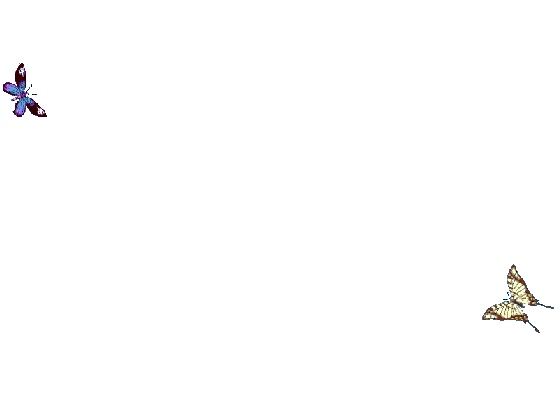 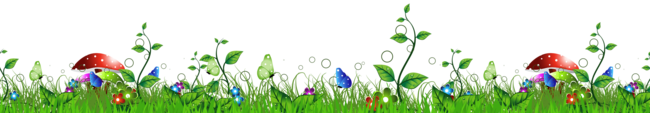